Государственное бюджетное общеобразовательное учреждение Самарской области средняя общеобразовательная школа«Образовательный центр» с. Утевка муниципального района Нефтегорский Самарской области
Роль отца в воспитании и социализации детей

Бяшарова Наталья Николаевна
Учитель начальных классов, социальный педагог
2012 – 2013 учебный год
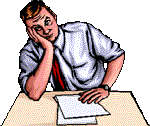 Отец должен избегать двух ошибок:
эмоциональной отгороженности и родительского авторитаризма, 
имеющих, как ни странно, одинаковые последствия. Дети, чувствующие отчужденность родителей, обычно преследуют скорее цель достижения личного превосходства, чем превосходства, основанного на социальном интересе. Родительский авторитаризм также приводит к дефектному стилю жизни.
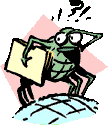 Влияние отцов на раннее развитие ребенка.
Отцы, державшие ребенка на руках сразу после рождения, и в дальнейшем продолжали больше играть со своими подрастающими детьми и заботиться о них. Эта новая роль заботливого отца благоприятно сказывается на развитии семьи.
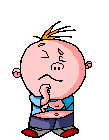 Положительную роль отцов в раннем детстве различные авторы связывают с тем, что:
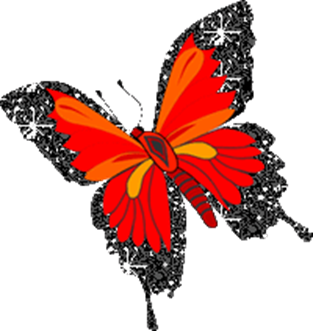 отцы играют заметную роль в формировании своего ребенка в ситуациях, когда ему неясно, как вести себя в данный момент; 
отцы, которые чутко реагируют на сигналы ребенка и скорее становятся значимыми фигурами в детском мире, скорее проявляют себя как действенные посредники социализации; 
когда ребенок становится старше, отец превращается для него в важную ролевую модель; 
отец может выступать в роли болельщика ребенка и защитника его успехов.
Отечественные педагоги и психологи также постоянно подчеркивали значение отца в семейной социализации. Отмечалось, например, что в воспитании сына отцу принадлежит особая роль. Значимость личности отца, прежде всего в том, что для сына он представляет эталон мужчины. Образцы поведения отца, копируемые ребенком, формируют нравственный облик, способы поведения мальчика. От отца он перенимает мужественные черты, учится мужскому достоинству, рыцарству.
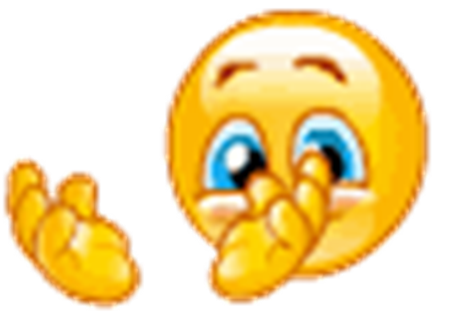 Маленький мальчик пользуется отцовской моделью поведения. Если отец выражает свое недовольство агрессивно, его сын будет пытаться поступать подобным же образом. Если отец скрывает свое раздражение под маской молчания, сын будет считать это нормой мужского поведения. Общие игры, секреты, симпатии и привязанности между отцом и сыном будут для сына гораздо лучшей моделью мужского поведения, чем прямые жесткие попытки воспитать «настоящего мужчину». Мудрое, щедрое на ласку отцовское воспитание способствует формированию более мужественных мальчиков и женственных девочек.
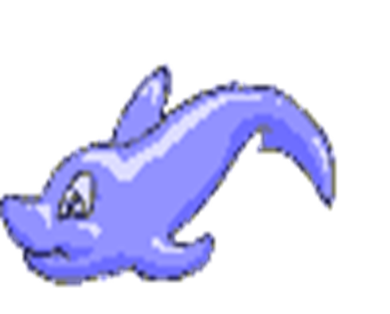 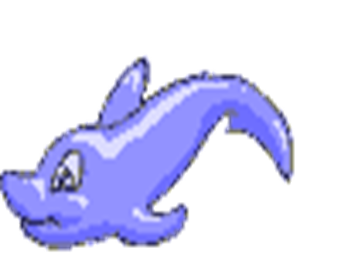 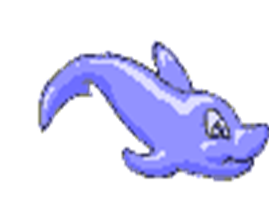 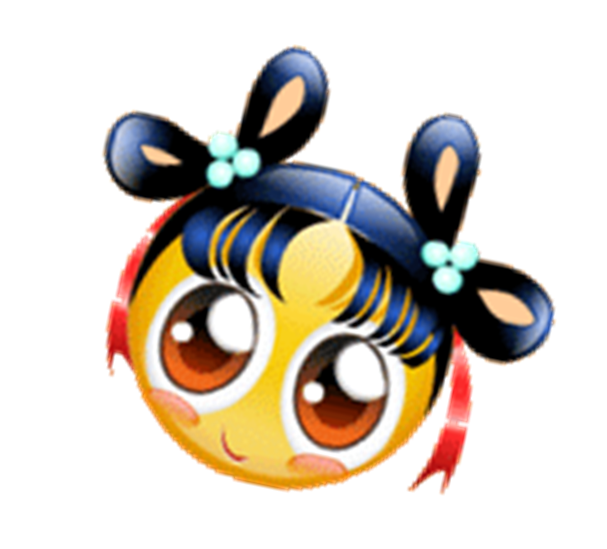 «Недостаточная или отрицательная ролевая идентификация с родителем того же пола создает дополнительные трудности в общении со сверстниками в детстве и неблагоприятно отражается на отношениях с детьми в семье в настоящем. Подобная отрицательно действующая взаимосвязь более характерна для отцов, поскольку они сами не имели адекватного опыта с отцом в детстве, то есть не были сыном отца, а теперь не стали отцом сына»
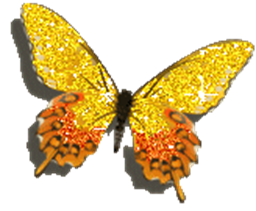 Говорят: мать учит ребенка жить в доме, отец помогает ему выйти в мир, другими словами, мать ответственна за эмоциональные привязанности, а отец – за эмоциональную независимость. «Если же в семье происходят постоянные конфликты или же один из родителей отсутствует (физически или эмоционально), ребенок не получает необходимого воспитания» (Виткин Д., 1996).
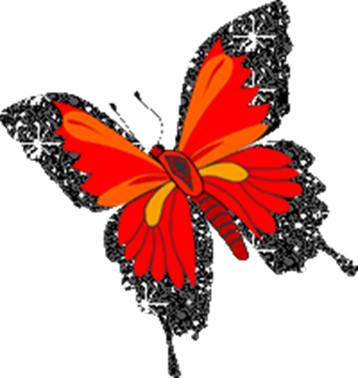 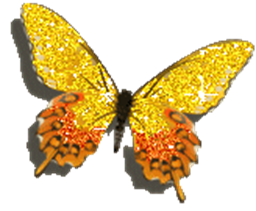 Спасибо
 за внимание!